«Пожарная безопасность детей»
Пожары- одна из основных напастей с которыми сталкиваются родители маленьких детей.
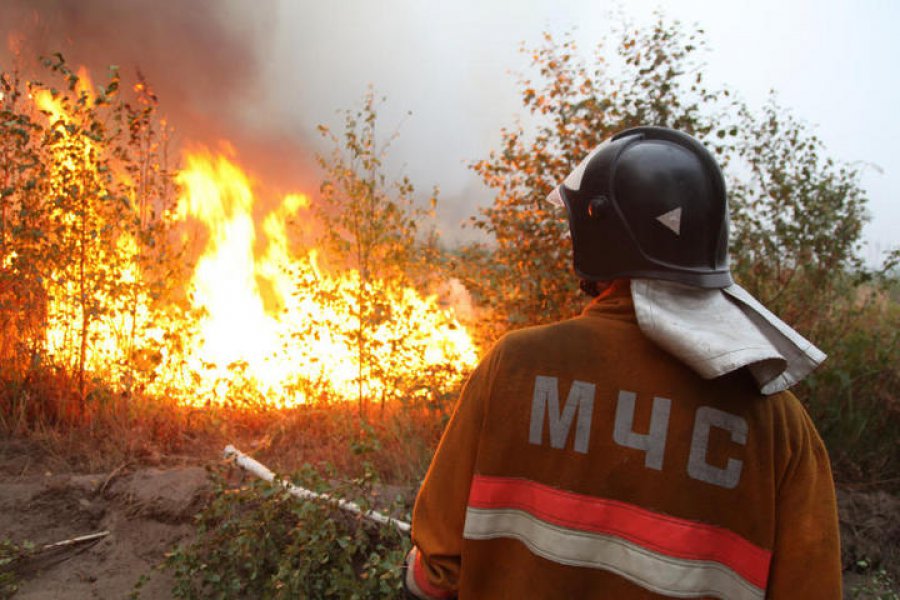 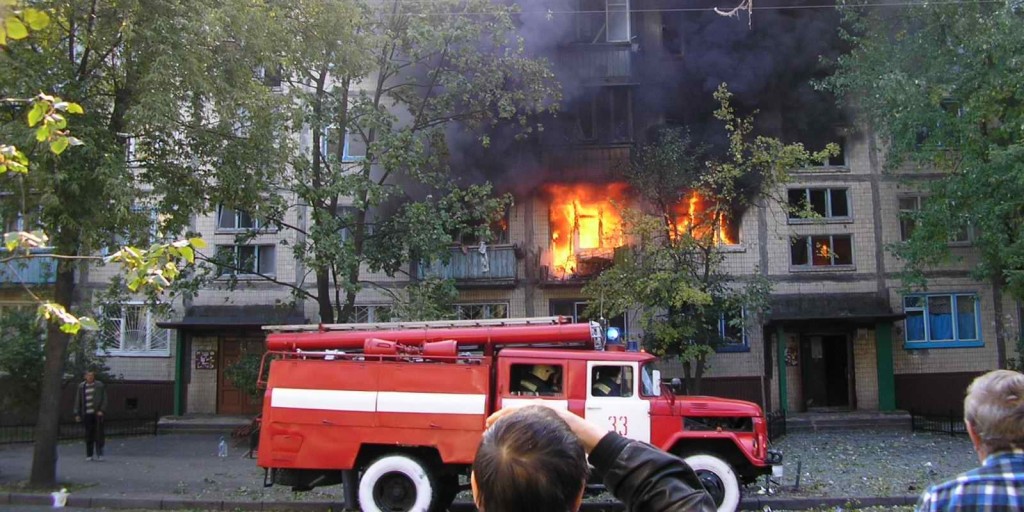 Что могут сделать родители?
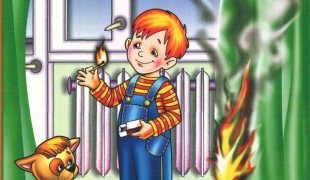 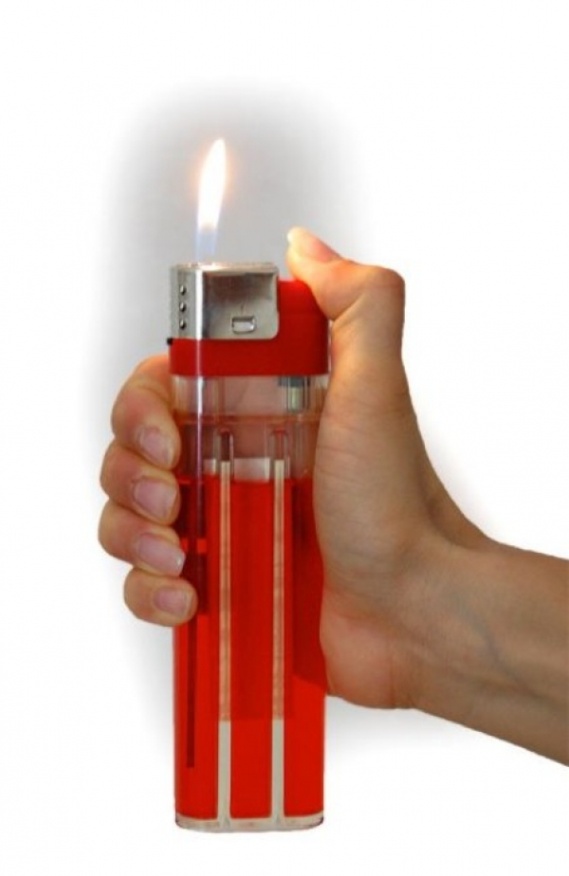 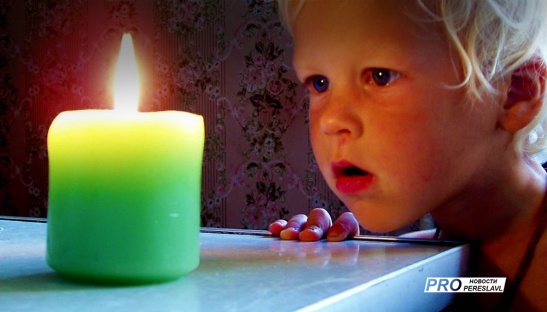 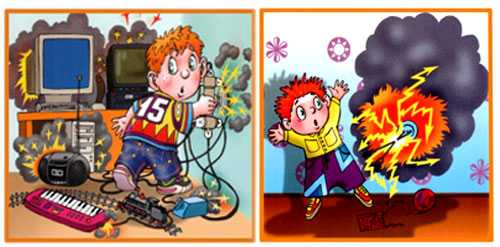 Следует также:
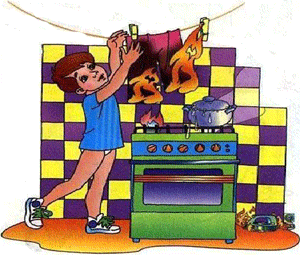 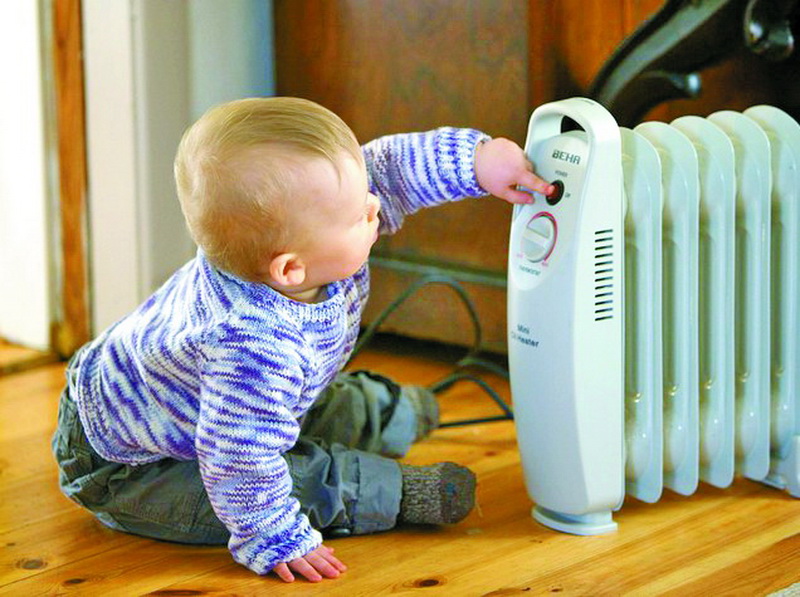 Спичками и зажигалками могут пользоваться только взрослые!
Для предотвращения пожара:
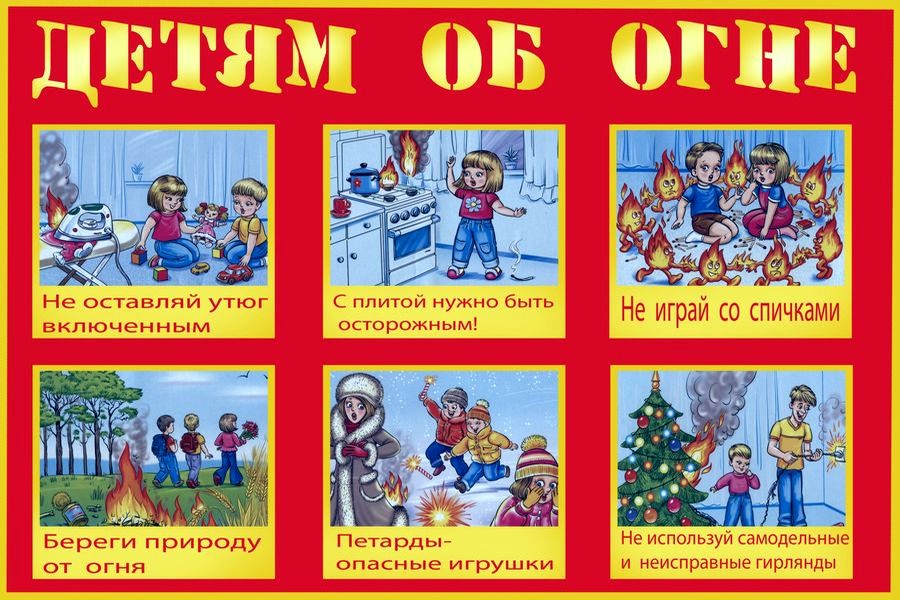 В случае возникновения пожара:
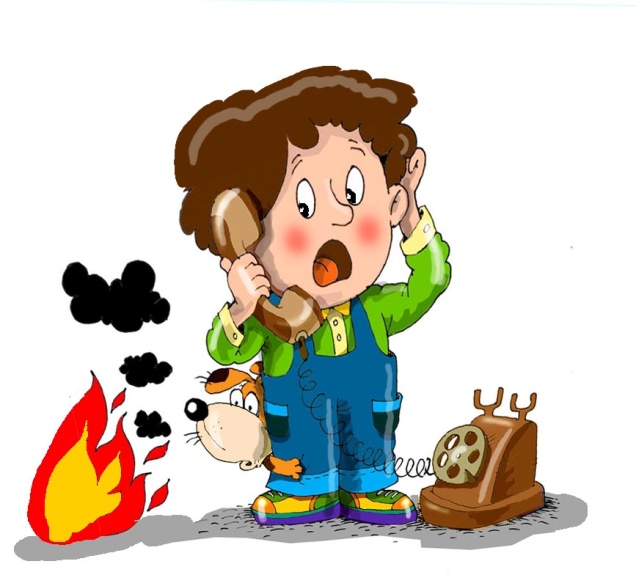 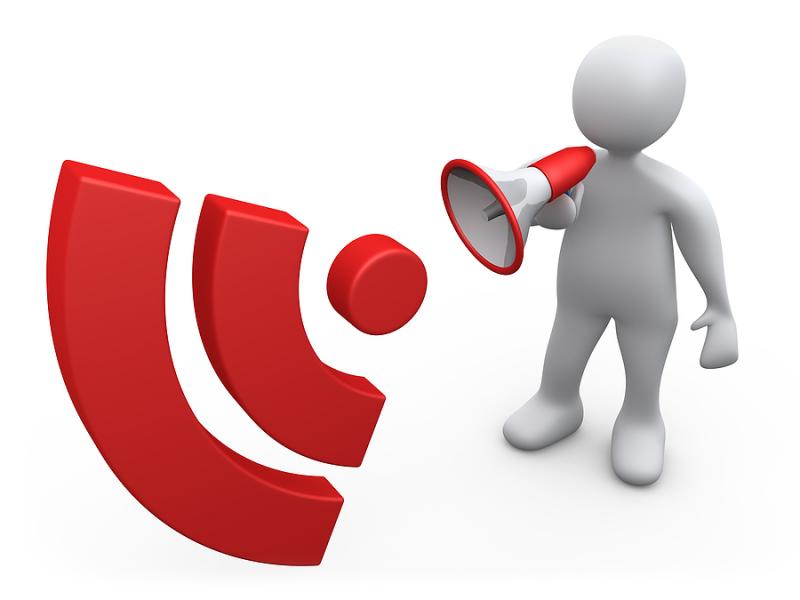 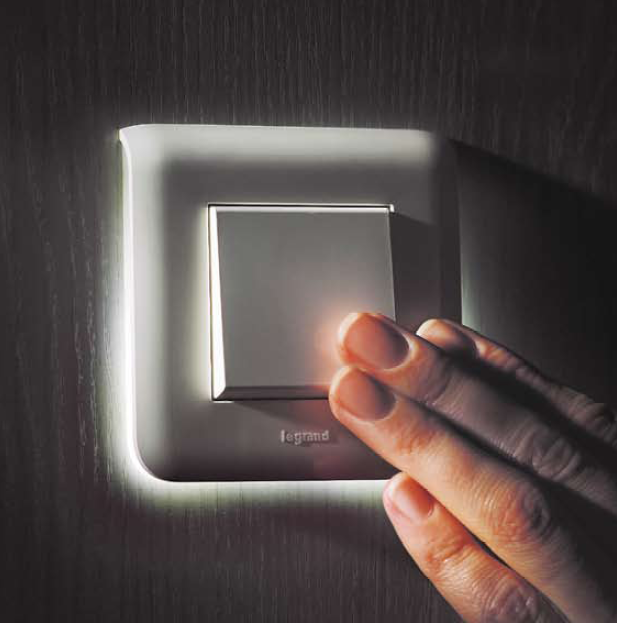 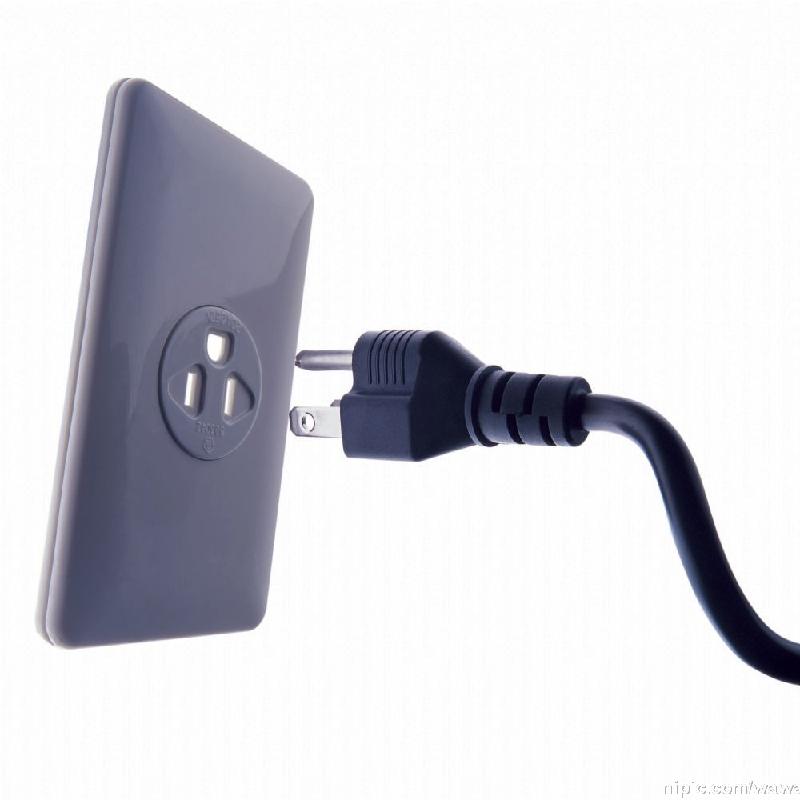 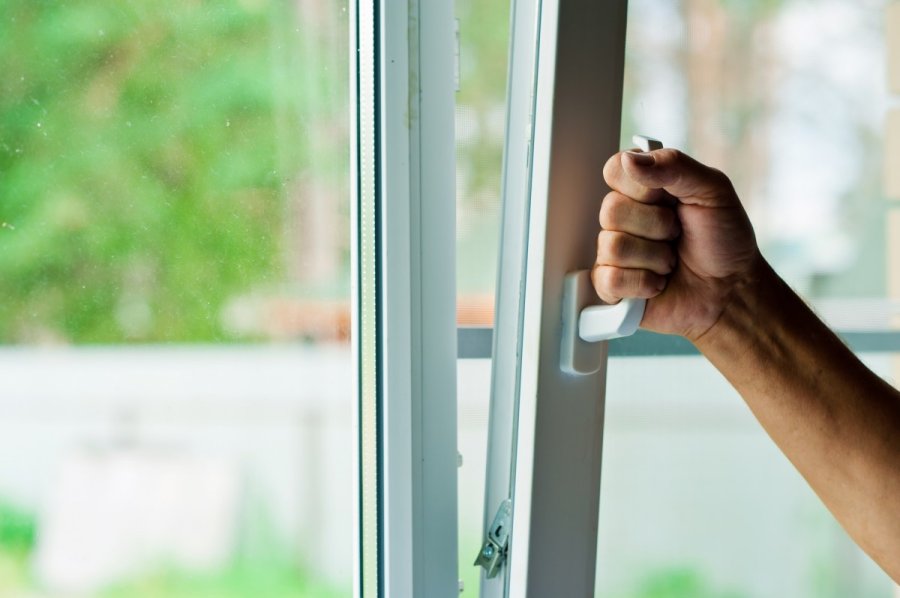 Спасибо за внимание!